PATOLOGIA GENERALE
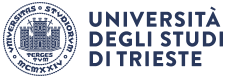 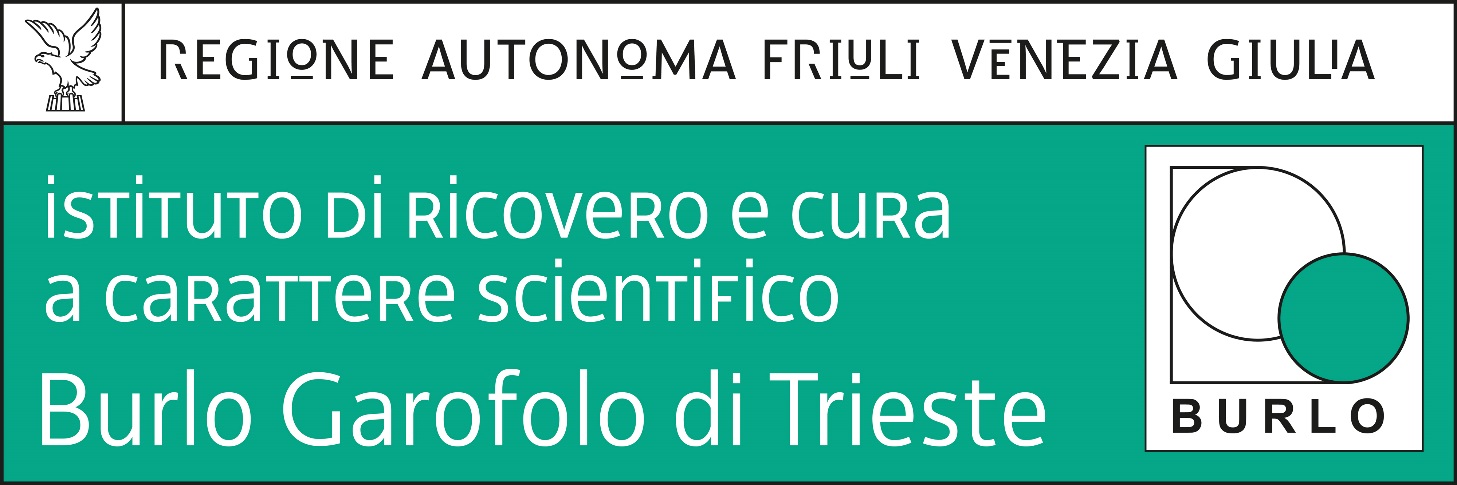 Alberto Tommasini 
alberto.tommasini@burlo.trieste.it
PATOLOGIA

Comportamento di meccanismi fisiologici (biochimici, cellulari, istologici)
in condizioni alterate 

	alterate in modo tale da create pathos, sofferenza
Alterazioni:
Molecolari (qualitative, quantitative, su base genetica o esogena)
	funzioni delle molecole
		cellule
			tessuti
				sistemi
PATOLOGIA

Leggi che governano

Inizio, evoluzione, effetti, dei processi patologici
Conoscerli per

	PREVENIRE L’INIZIO
	ACCOMPAGNARE L’EVOLUZIONE
	LIMITARE I DANNI
	FACILITARE LA RISOLUZIONE
IPPOCRATE

VIS MEDICATRIX NATURAE

Elementi della malattia letti come attività per ricostruire l’equilibrio iniziale

Il medico deve solo sfruttare i meccanismi di riequilibrio della natura e facilitarli
PUNTI DI FORZA			PUNTI DI DEBOLEZZA

Evitare trattamenti nocivi		Capire come aiutare la natura (CONOSCERE I MECCANISMI)
A volte riparazione con compromesso	Possibilità di fare «meglio della natura»
				Variabilità individuale nella «forza della natura»
PATOLOGIA GENERALE
- Processi patologici «elementari» (comuni a varie patologie)
  Trombosi, infiammazione, proliferazione tumorale, ipertrofia, etc
	visti  a livello biochimico e cellulare
		segnale, trasduzione, trascrizione
				
PATOLOGIA SISTEMICA
- Alterazioni istologico-funzionali di tessuti, organi  e sistemi
Omeostasi (W Cannon 1929)«Tutto ciò che ho fatto finora, rivedendo i vari dispositivi protettivi e stabilizzanti del corpo, è presentare un'interpretazione moderna della vis medicatrix naturale»

Attività tendenti a conservare le variabili vitali essenziali entro limiti «normali»

Per dirla partendo da Claude Bernard:
L’integrazione dei molteplici «stati stazionari»


Adattamenti fisiologici: gravidanza, allenamento sportivo, alta quota, abbronzatura
Adattamenti patologici: ustione solare
MALATTIA

Deviazione rilevabile dalla condizione di omeostasi del sistema vivente, che l’intervento dei meccanismi di controllo non è riuscito a risolvere (o non ancora: guarigione spontanea)

Se:
	- perturbazione di eccessiva ampiezza (rispetto alle capacità di adattamento)
	- inadeguato funzionamento dei meccanismi di controllo

	Necessarie cure, cioè potenziare i meccanismi che non ce la fanno o fornire meccanismi esogeni in aiuto
SALUTE E MALATTIA
1 SALUTE (WHO) Stato di completo benessere fisico, mentale e sociale e non semplice assenza di MALATTIA

2 L’assenza di MALATTIA o un buon CONTROLLO di questa sono componenti fondamentali, anche se non sufficienti, dello stato di salute

3 Il benessere mentale e sociale esercita un’azione facilitatrice sul CONTROLLO della MALATTIA

4 L’abbattimento delle barriere AMBIENTALI legate alla condizione di MALATTIA può contribuire a rendere più facilmente accettabile il controllo della MALATTIA
1 SALUTE (WHO) Stato di completo benessere fisico, mentale e sociale e non semplice assenza di MALATTIA
Frequentare la scuola (anche SIO), giocare, interagire con i pari, praticare attività motoria, essere in condizione di esprimere il proprio talento artistico … sono tutte componente essenziali della salute
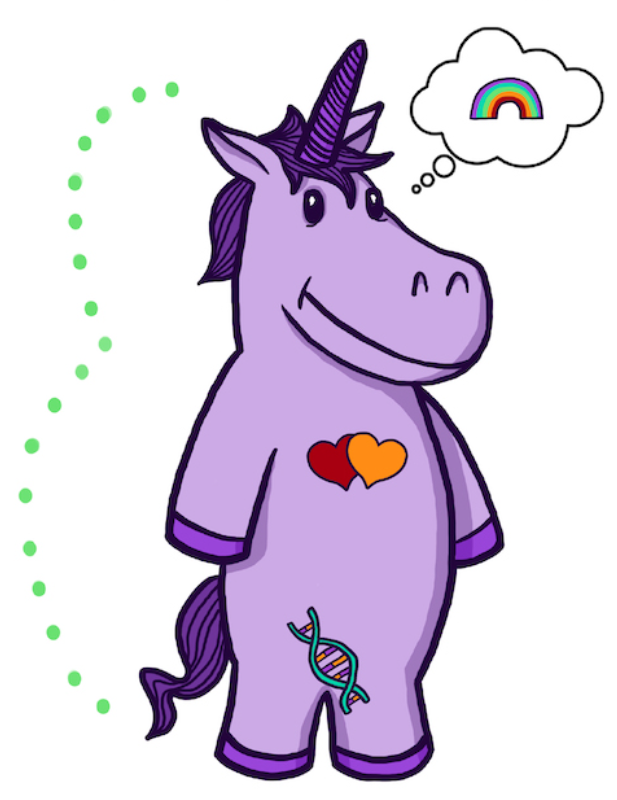 Non c’è salute senza:
Stimoli adeguati
Eguaglianza di diritti
Inclusione delle diversità e parità di genere
2 L’assenza di MALATTIA o un buon CONTROLLO di questa sono componenti fondamentali, anche se non sufficienti, dello stato di salute
Tiroidite di Hashimoto.
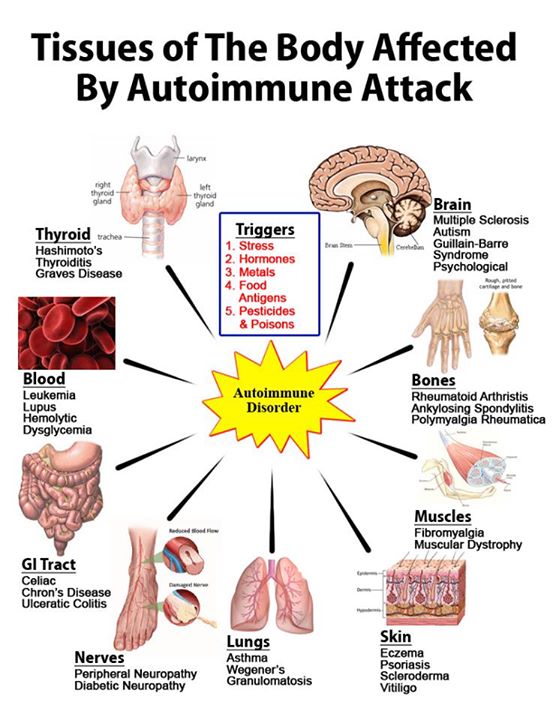 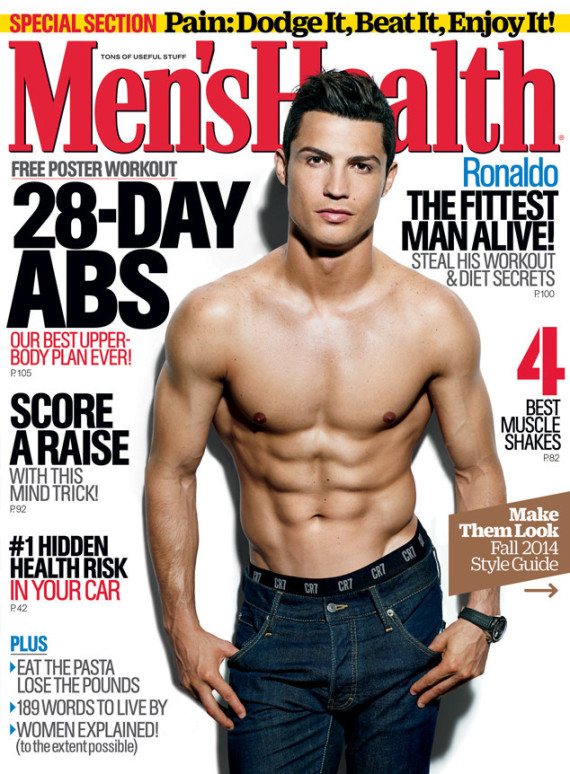 Avere una terapia semplice, efficace, facile da assumere e monitorare può non farci sentire “malati”. 
Possiamo godere di piena SALUTE.
3 Il benessere mentale e sociale esercita un’azione facilitatrice sul CONTROLLO della MALATTIA
Malattie psicosomatiche o malattie da amplificazione del dolore
Fibromialgia
Colon irritabile
Sindrome della fatica post virale
Algoneurodistrofia
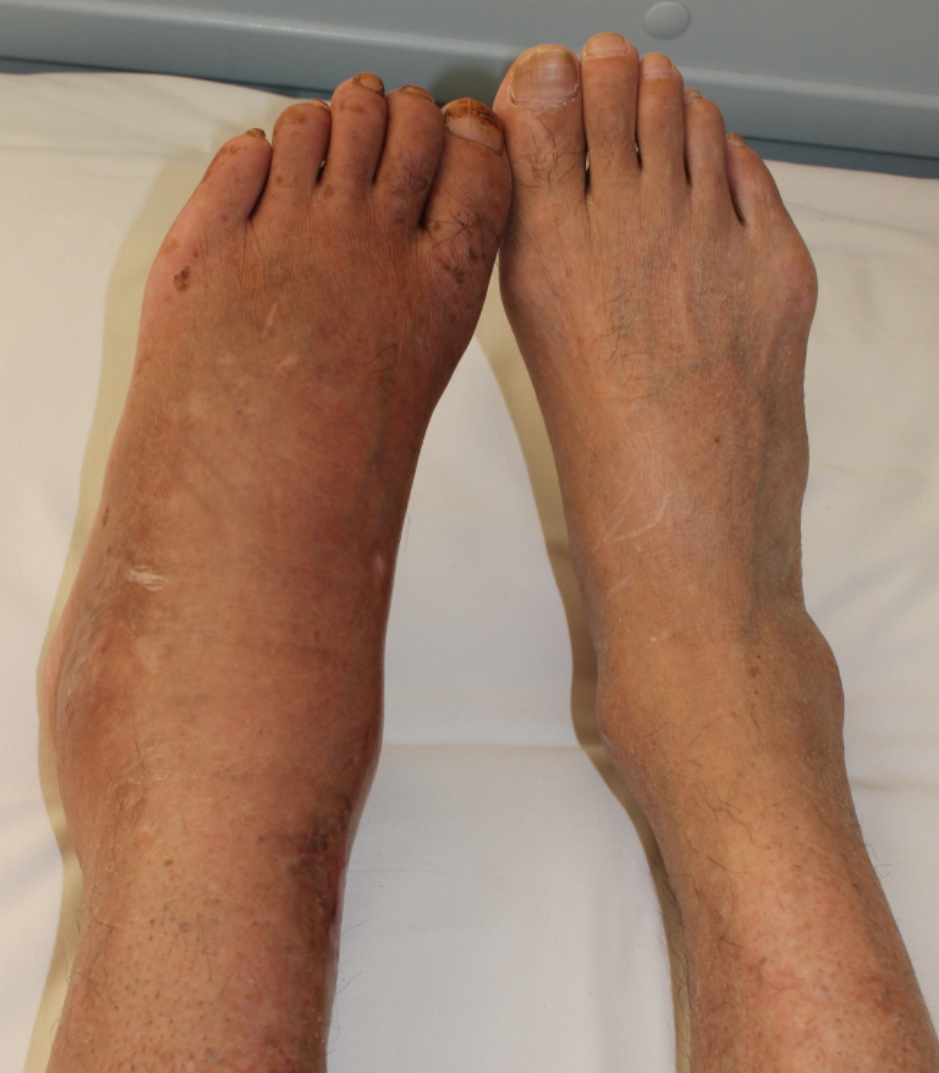 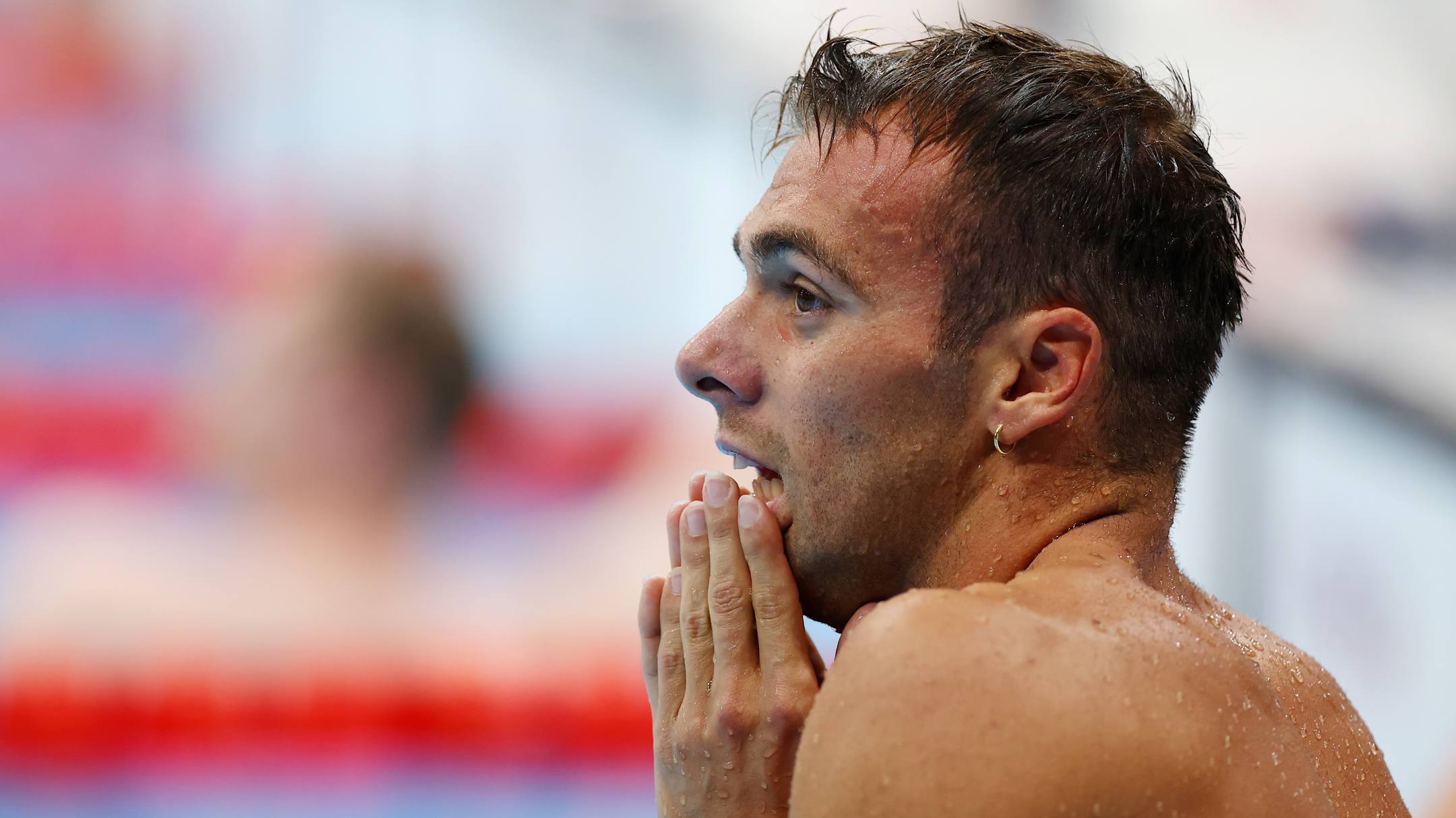 4 L’abbattimento delle barriere AMBIENTALI legate alla condizione di MALATTIA può contribuire a rendere più facilmente accettabile il controllo della MALATTIA
Bene!
Come stai?
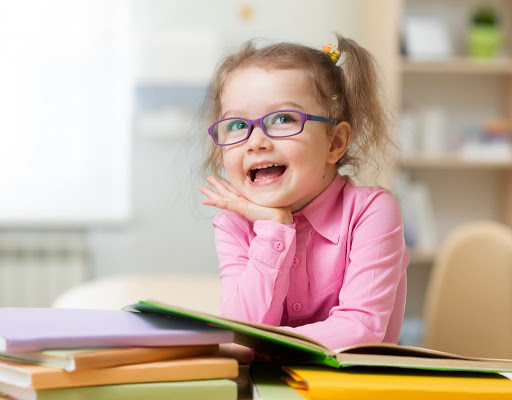 Il concetto di malattia e di salute … nelle parole
Capire le MALATTIE può aiutare ad affrontarle meglio
I MECCANISMI CON CUI SI SVILUPPA IL DANNO (PATOGENESI)
	PREVENIRE IL DANNO
	RIPARARE IL DANNO
I MOTIVI, LE CAUSE DELLA MALATTIA (EZIOLOGIA)
	Impedire alla malattia di svilupparsi (PREVENZIONE PRIMARIA)
	Bloccare la malattia sul nascere rimuovendo le cause (TERAPIA “EZIOLOGICA”)
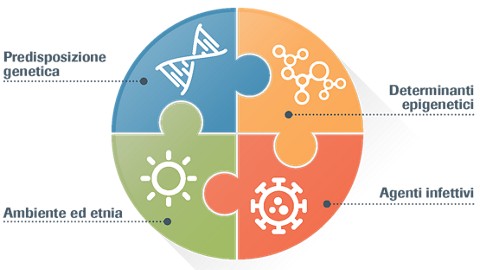 Capire le MALATTIE può aiutare ad affrontarle meglio
Sospettare e diagnosticare una MALATTIA
	Anamnesi
	Esame obiettivo	Altri esami
		SINTOMI, SEGNI, CRITERI DIAGNOSTICI


Misurare la GRAVITA’ e prevederne il DECORSO con o senza terapie (PROGNOSI)

	Dosaggio della TERAPIA (calcolo costi benefici)
Sintomi
Segni
Dati: 	di imagine
	istologici
 	di laboratorio
	genetici
LE CARATTERISTICHE DELLA MALATTIA

Nel tempo: acuta, subacuta, cronica, 
Nell’evoluzione: guarigione, cronicità, morte
Nel modo di presentarsi: sintomi, segni

Diagnosi: Riconoscimento di una malattia con caratteristiche «ripetibili»
Prognosi: predizione della durata e dell’esito della malattia
PATOLOGIA
STUDIA LE CAUSE E I MECCANISMI DELLE MALATTIE
FATTORI (AGENTI) PATOGENI o CAUSE DI MALATTIA
Stimoli capaci di alterare l’omeostasi

EZIOLOGIA: studio delle cause o fattori eziologici

	determinanti, coadiuvanti, predisponenti
	sufficienti, insufficienti
	potenziali (fattori di rischio), attuali
	ambientali 
	iatrogeni
L’importanza del nesso di causa
Art 40 cod. penale.
Nessuno può essere punito per un fatto preveduto dalla legge come reato, se l'evento dannoso o pericoloso, da cui dipende la esistenza del reato, non è conseguenza della sua azione od omissione. Non impedire un evento, che si ha l'obbligo giuridico di impedire, equivale a cagionarlo.

Art 41
Il concorso di cause preesistenti o simultanee o sopravvenute, anche se indipendenti dall'azione od omissione del colpevole, non esclude il rapporto di causalità fra l'azione od omissione e l'evento.
Le cause sopravvenute escludono il rapporto di causalità quando sono state da sole sufficienti a determinare l'evento.
EZIOLOGIA - FATTORI (AGENTI) PATOGENI o CAUSE DI MALATTIA
Stimoli capaci di alterare l’omeostasi

cause
	esogene 
		chimiche: farmaci sostanze tossiche
		fisiche: traumatismi, radiazioni, ustioni
		biologiche: infezioni
		nutrizionali: carenze, eccessi
	endogene
		ereditarie, genetica
		congenite, embriogenesi, epigenetica
PATOGENESI: meccanismi con cui agiscono i fattori patogeni

Diretti
Complessi (fenomeni di amplificazione …). Sequenza patogenetica
Compensi come fenomeni patologici
Fenomeni reattivi (più virus o più infiammazione? Dalle poxine al Covid)

Prevenzione
	- primaria: prevenire le cause
	- secondaria: prevenire la malattia
	- terziaria: prevenire gli esiti
Interrompere la sequenza patogenetica più o meno a monte
CAMBIAMENTI MORFOLOGICI

MANIFESTAZIONI CLINICHE
Lo studio dell’EZIOLOGIA  e della PATOGENESI è alla base razionale della TERAPIA
La maggior parte delle malattie dipende dall’azione di più fattori causali.

Questo è vero perfino per le malattie infettive, dove sembrerebbe più facile far corrispondere ad un germe una data condizione patologico ed una corrispettiva condizione clinica. 

Influenze della genetica e dell’ambiente sul modo con cui si sviluppa la patologia.

Esempio della MONONUCLEOSI INFETTIVA, infezione dovuta al virus di Epstein Barr
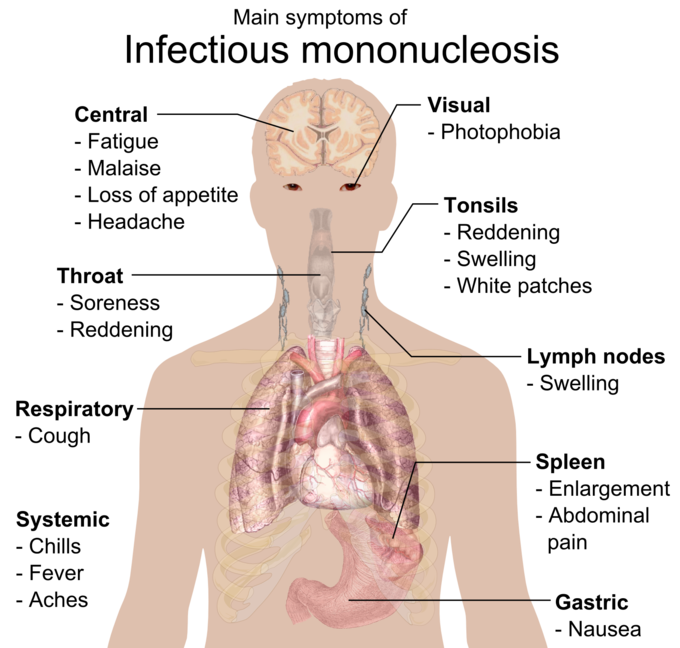 LINFOMA

Immunodeficienze dei meccanismi di uccisione delle cellule infette

HIV

Malaria

Il contributo della predisposizione ereditaria e delle influenze ambientali varia da caso a caso
Basi genetiche della variabilità interindividuale

Polimorfismi funzionali

Ereditarietà poligenica

Mutazioni in mosaicismo somatico

PATOGENESI 
MULTIFATTORIALE
MONOFATYTORIALE